Diyabetik Ayak
KTÜ Tıp Fakültesi Aile Hekimliği Stajı
İnt. Dr. Ecem Yiğit
04.05.2018
Amaç
Diyabetik ayak hakkında bilgi vermek
Öğrenim Hedefleri
Diyabetik ayak patogenezini açıklayabilmek.
Diyabetik ayak muayenesini açıklayabilmek.
Diyabetik ayak enfeksiyonunu tanımlayabilmek.
Diyabetik ayak için birinci basamakta sevk endikasyonlarını sayabilmek. 
Diyabetik ayak tedavisindeki temel ilkeleri sayabilmek.
Diyabetik ayak için hastaya verilmesi gereken önerileri açıklayabilmek.
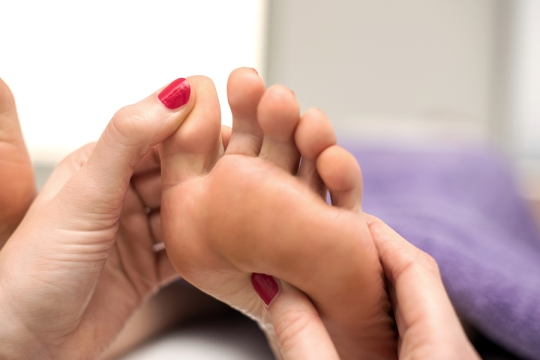 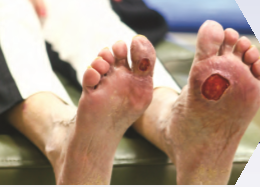 Giriş
Diyabet hastası           %12-15 diyabetik ayak ülseri

Non-travmatik ayak ampütasyonlarının % 40-60’ı diyabete bağlı

İlk ampütasyonu izleyen 4 yıl içinde %50’den fazla olguda diğer bacakta ampütasyon  gereksinimi

Ayakta yeni ülser saptanan diyabetlilerde relatif ölüm riskinde yaklaşık 2.5 kat artış
Giriş
Diyabetin en çok hastanede kalışa neden olan komplikasyonu

Hem hasta hem de sağlık bakım sistemleri için ciddi sonuçları olan önemli bir sorun
Patogenez
Nöropatik ayakta ağrı duyusu kaybı nedeniyle doku bütünlüğünü bozan bir minör travma ülser gelişimini tetikleyebilir.

İntrensek kaslarda atrofi, anatomik deformitelere neden olur.

Ayaktaki deformitelere bağlı olarak değişen yük dağılımının oluşturduğu tekrarlayan biyomekanik travmalar          kallus gelişimi
Patogenez
Kallus gelişimi yumuşak doku hasarı ve infeksiyon açısından ciddi bir risk oluşturur. 

Zamanla kanama ve iskemiye bağlı ülserler gelişir ve tablo kronik ayak ülserine ilerler.
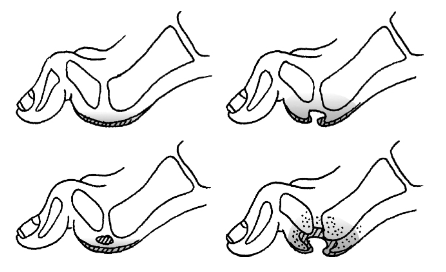 Patogenez
Periferik arter hastalığına bağlı iskemi

Kontrolsüz hiperglisemi

Tekrarlayan biyomekanik travmalar
Abse ve osteomyelit gelişimi
Charcot ayağı
Sıcak, kırmızı, şiş, çoğunlukla ağrısız, ayağın medial kemerinin çöktüğü ve altında büyük ülserlerin oluşabildiği tipik ayak
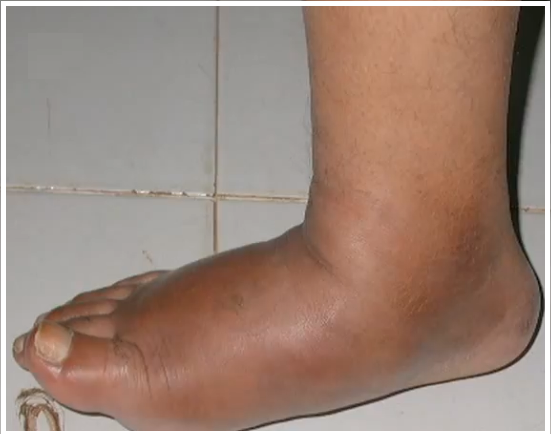 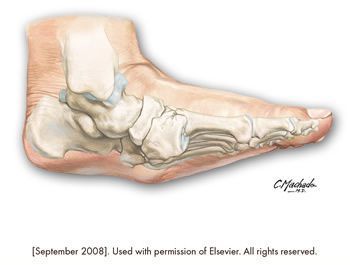 Muayene
Diyabeti olan hastalar muayeneye her geldiklerinde çorapları ve ayakkabıları çıkartılarak kontrol edilmeli

En az yılda bir kez kapsamlı olarak özel ayak muayenesi yapılmalı
0.91-1.30
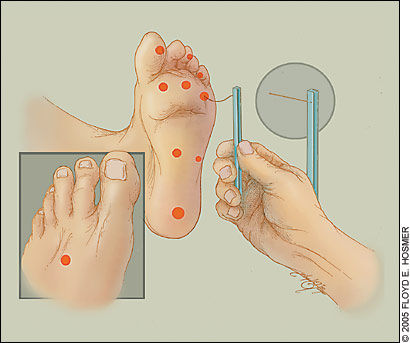 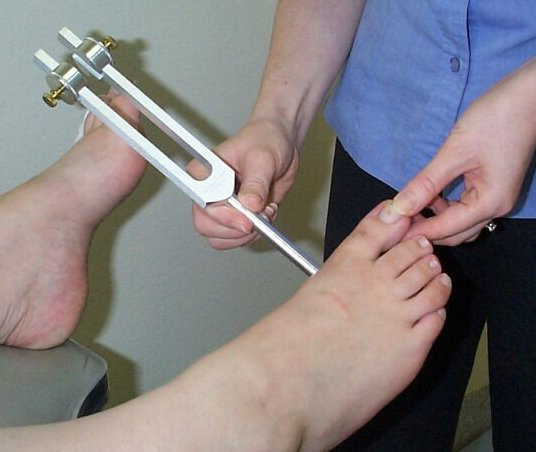 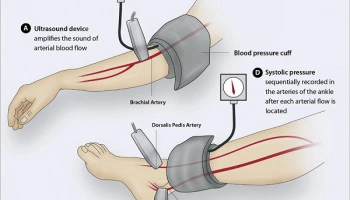 Risk Sınıflaması
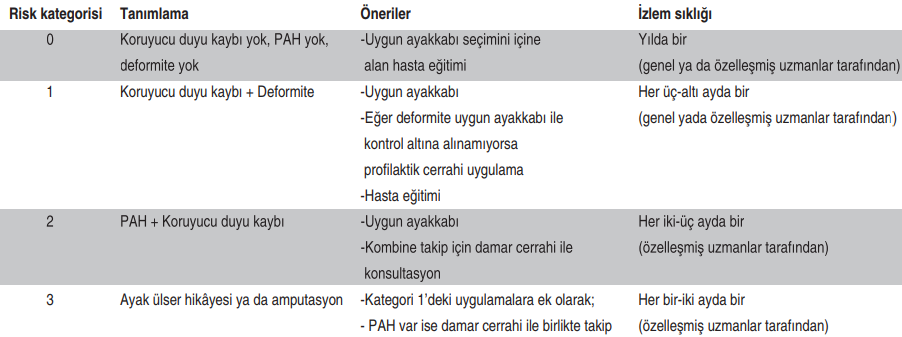 Diyabetik Ayak Enfeksiyonu
Pürülan sekresyon ya da inflamasyonun en az iki klinik bulgusu (eritem, ısı artışı, hassasiyet, ağrı ve endurasyon) varlığı

Diyabetik ayak yaralarında en önemli patojenler
Gram pozitif koklar (özellikle Staf. aureus)
Beta hemolitik streptokoklar (özellikle grup B) 
Koagulaz negatif stafilokoklar
Birinci Basamakta Sevk Endikasyonları
Ayak yaraları için riski olan hastalar (nöropati, nabızların alınamaması)

Yeni bir ayak yarası olan hasta için, 
Uygun bir şekilde eğitilmiş sağlık profesyoneli tarafından 24 saat içinde değerlendirilmek üzere randevu düzenlenmeli, 
Revaskülarizasyondan yararlanabilecek hasta hemen sevk edilmeli
Birinci Basamakta Sevk Endikasyonları
Kuşkulu veya tanısı konmuş Charcot ayağı olan kişiler

Ayakta yeni yara, yeni şişlik ya da yeni renk değişikliği bulunması
Tedavi
Yara bakımı 

Antibiyotik tedavisi

Ayağı basınçtan koruma

Sıkı glisemik kontrol
Tedavi
Aterosklerotik arter hastalığı riskini azaltan kanıta dayalı tüm tedavilerden fayda görürler
Sigaranın bırakılması 
Diyet 
Gerektiğinde LDL hedefine ulaşmak için anti-hiperlipidemik tedavi
Anti-trombosit ilaç tedavisi
Optimum glisemi
HT kontrolü
Hasta Eğitimi
Ayaklar her gün kontrol edilmeli, ayağın taban ve üst kısmına bakılmalı, ayak derisinin renginde değişiklik olup olmadığı izlenmeli

Ayaklar yara, çatlak, kabarcık, nasır yönünden kontrol edilmeli; kimyasal maddeler, makas ya da törpü, nasır ilaçları kullanılmamalı

Tütün kullanılmamalı
Hasta Eğitimi
Ayakları ısıtmak için sıcak su torbaları, ısıtıcı pedler veya diğer ısı kaynakları uygulanmamalı

Ayaklar her gün ılık suda tahriş etmeyen bir sabunla yıkanarak temizlenmeli, uzun süren ayak banyolarından kaçınılmalı

Ayaklar sabunla temizledikten sonra durulanıp, özellikle parmak araları olmak üzere iyice kurulanmalı
Hasta Eğitimi
Tırnaklar banyodan sonra yumuşakken düz kesilmeli, etrafında kızarıklık, şişlik olup olmadığı kontrol edilmeli

Ayağa uygun ayakkabılar seçilmeli, ayağı sıkmayan deri veya bez ayakkabılar giyilmeli

Çıplak ayakla asla yürümemeli, denizde, kumsalda, hatta evde dahi terlik kullanılmalı
Hasta Eğitimi
Ayaktaki kan dolaşımını güçlendirmek için kan şekeri düzeyinin normal sınırlarda kalmasına özen gösterilmeli

Herhangi bir ekstremitede kesik, çatlak ya da yara geliştiğinde en kısa sürede sağlık ekibine başvurulmalı
Sonuç
Diyabetik ayak, hem hasta hem de sağlık bakım sistemleri için ciddi sonuçları olan önemli bir sorundur.

Multidisipliner yaklaşım ile hastaların hastanede yatış süresi, ampütasyon oranları ve tedavi maliyetleri azalmaktadır.

Düzenli ayak bakımı, eğitim, basit hijyenik uygulamalar, uygun ayakkabı seçimi gibi basit uygulamalar ile ülser oluşumunda %50 azalma sağlanabilir.
Kaynaklar
Diabetes Mellitus ve Komplikasyonlarının Tanı, Tedavi ve İzlem Kılavuzu 2013- Türk Endokrinoloji ve Metabolizma Derneği

Diyabetik Ayak Yarası ve İnfeksiyonunun Tanısı, Tedavisi ve Önlenmesi: Ulusal Uzlaşı Raporu (Klimik Dergisi 2015; 28: 2-34)

www.uptodate.com/contents/evaluation-of-the-diabetic-foot

https://emedicine.medscape.com/article/460282-overview#a1